Predicting Risk of Subsequent Cardiovascular Events with a New Biomarker:  Platelet FcɣRIIa
Schneider, D, McMahon, S, Angiolillo, D. et al. Platelet FcγRIIa as a Marker of Cardiovascular Risk After Myocardial Infarction. JACC. 2024 Oct, 84 (18) 1721–1729.
Disclosure
David J Schneider is named inventor on patents (US 10,502,737, US 11,747,335 B2) that propose the use of FcγRIIa for assaying platelet reactivity and treatment selection.  

David J. Schneider is a co-founder of Prolocor, which is developing the platelet FcγRIIa test for clinical use.
Balancing Risk of Thrombosis and Bleeding
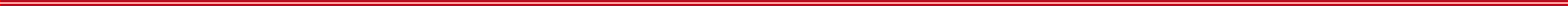 2-Year Mortality:  BARC Bleeding
 (2,3,5) After PCI
2-Year Mortality:  MI after PCI
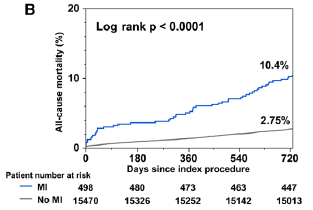 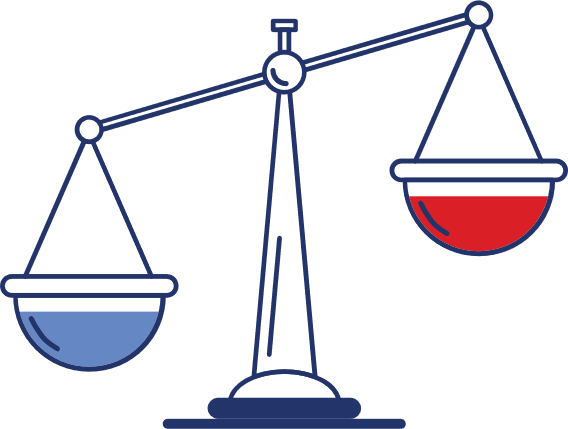 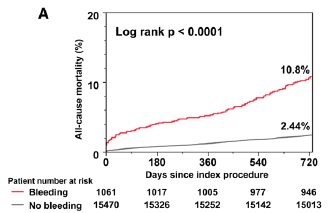 Hara H, et al. Circ Cardiovasc Interv. 2020 Sep;13(9):e009177.
3
Early De-Escalation: Trading Less Bleeding for More Ischemic Events
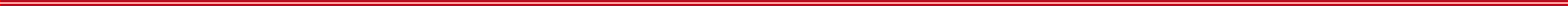 STOPDAPT-2 ACS
Bleeding Events**
Cardiovascular Events*
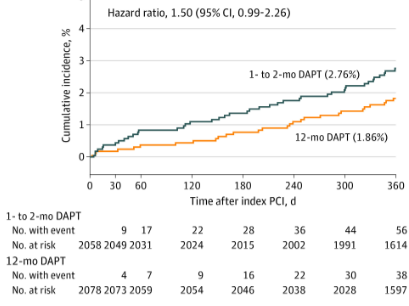 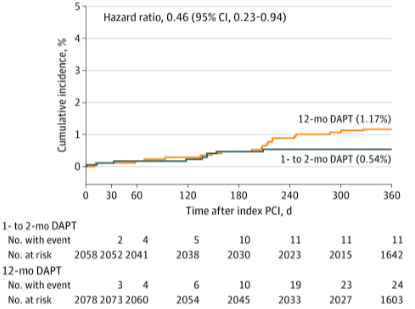 *cardiovascular death, myocardial infarction, definite stent thrombosis, or any stroke
**Thrombolysis in Myocardial Infarction major or minor bleeding
Watanabe H, et al JAMA Cardiol 2022;7:407-417
High Platelet Reactivity
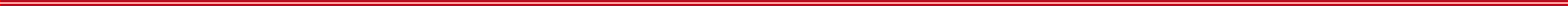 Predicts a Greater Risk of Cardiovascular (CV) Events after PCI
1,069 patients, Elective PCI, 1 yr follow-up

CV Event Rates: 
Low Platelet Reactivity  ~6%
High Platelet Reactivity ~12%
Platelet Function tests: consistently (more than 100 prospective randomized studies including more than 22,000 patients) identify patients at greater risk of ischemic events
Breet et al. JAMA 2010;303:754-762.
Challenges of Platelet Function Tests
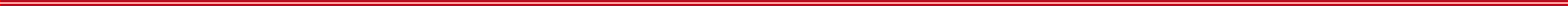 Platelets are Activated In Vitro
Phlebotomy can lead to activation of platelets (can change results)
Anticoagulant influences platelet activation (can change results)
Activation in response to a single agonist or group of agonists
No consensus on optimal agonist(s)
Concentration of agonist must be selected
No consensus on optimal concentration
Platelet function is highly variable
Variation is seen during the course of 1 day
Analogy: Defining treatment based on platelet function tests is like defining treatment based on a random glucose test
A New Cardiovascular Risk Marker: Platelet FcγRIIa (pFCG)
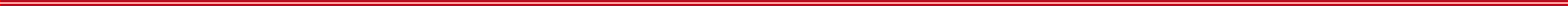 pFCG expression predicts high or low risk of cardiovascular events (death, MI, stroke)
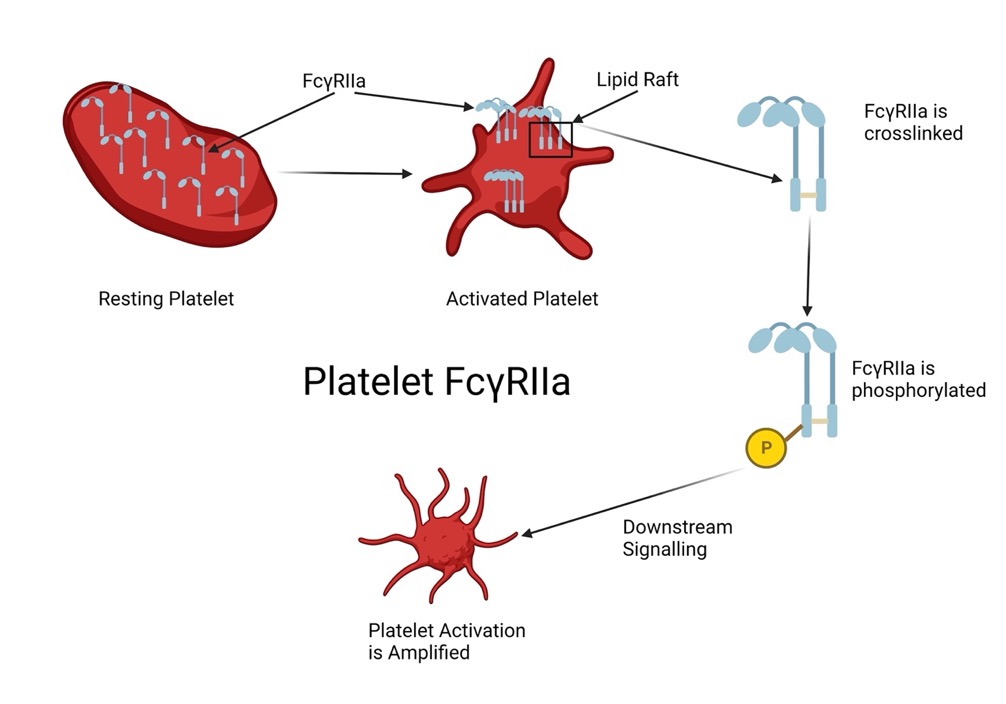 pFCG 
was first described almost 40 years ago as an immunoreceptor
more recently a second function was identified, it plays a key role in amplification of platelet activation and aggregation
is expressed on the surface of platelets and during early activation translocates into ‘lipid rafts’ (clusters)
FCG is then crosslinked and phosphorylated
is an important conduit in signaling mediated by other platelet receptors, including integrins’ ‘outside-in’ signaling 
Greater expression leads to greater activation in response to any agonist/stimulus
Lopez JA. Blood 2013;121: 1674–5.
7
Platelet FcɣRIIa (pFCG) Test
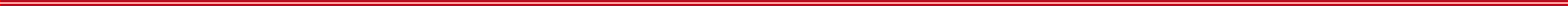 Leverages the prognostic implications of increased platelet reactivity
More than 100 studies and >22,000 patients

pFCG Test quantifies FCG on fixed platelets
Limited manipulation of platelets (not a functional test)
FCG quantified with flow cytometry, which enhances precision
Results from 10,000 platelets obtained in ~1 minute
Duplicate test variation 2-5%
FCG Test can be performed up to 5 days after phlebotomy with variation of 5-10%

pFCG Test avoids challenges of platelet function tests
Phlebotomy and anticoagulant do not influence results. 
No agonist
Megakaryocyte production defines platelet FCG during the life of a platelet (~7 days)
Treatments (e.g. antiplatelet drugs) that change platelet function don’t influence pFCG test
Single-center Study: Assess Ability of pFCG to Identify Risk of CVE
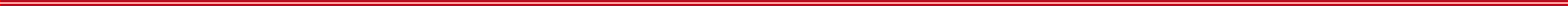 Single center, 197 patients with MI, average follow-up 20 months
Hypothesis: Platelet FcγRIIa amplifies platelet activation, identifies increased platelet reactivity, thus, increased CV risk

Patients with known higher risk of cardiovascular events (older, with diabetes or previous revascularization) had higher pFCG

High expression of pFCG compared to low was associated with 
greater risk of D/MI/stroke (12.5% vs 3.2%, OR 4.3, 95% CI 1.18-15.6, p=0.027)
greater risk of D/MI/revasc/stroke (17.3% vs 6.5%, OR 3.2, 95% CI 1.23-8.51, p=0.017)
pFCG was the sole covariate (hazard ratio 3.9, p=0.035) associated with freedom from MI, stroke, and death.
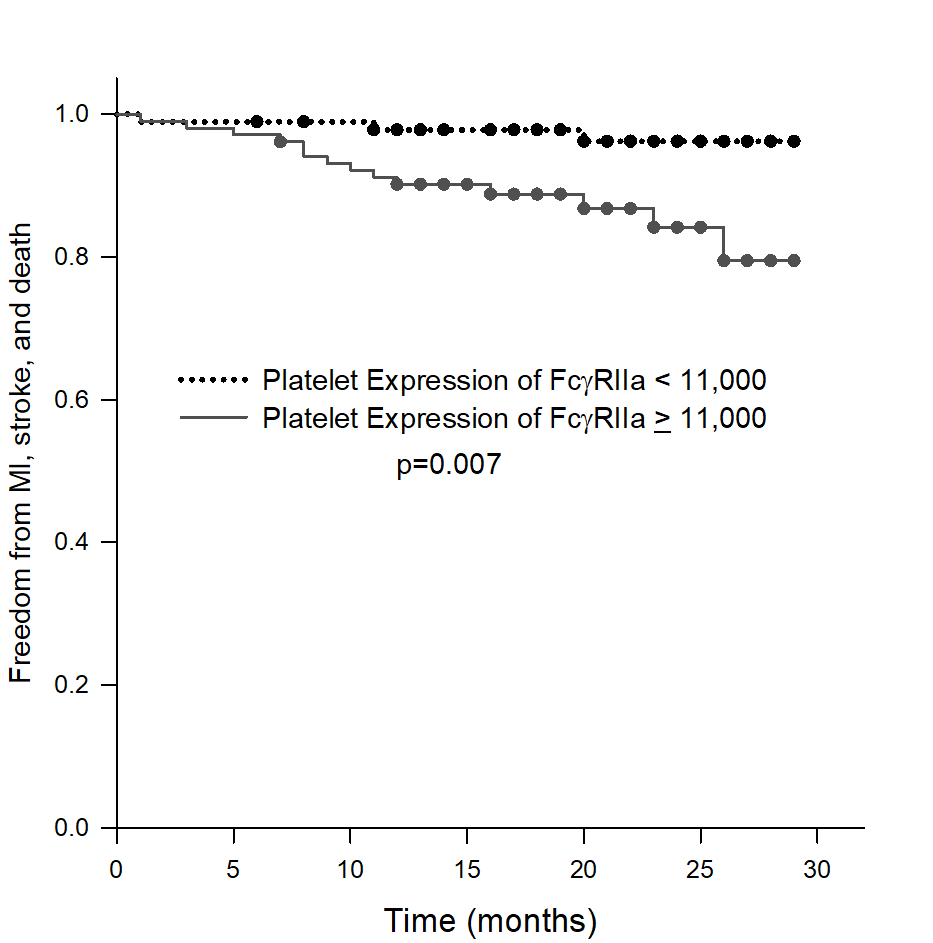 Low pFCG
High pFCG
pFCG discriminates high and low risk of CVE
Schneider DJ, et al, J Am Coll Cardiol 2018;72:27-9.
Schneider DJ, et al. Am J Cardiol 2020;125:670-2.
9
Multicenter Study to Validate Prognostic Implications of pFCG Test
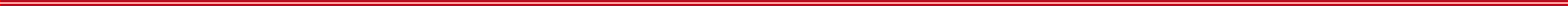 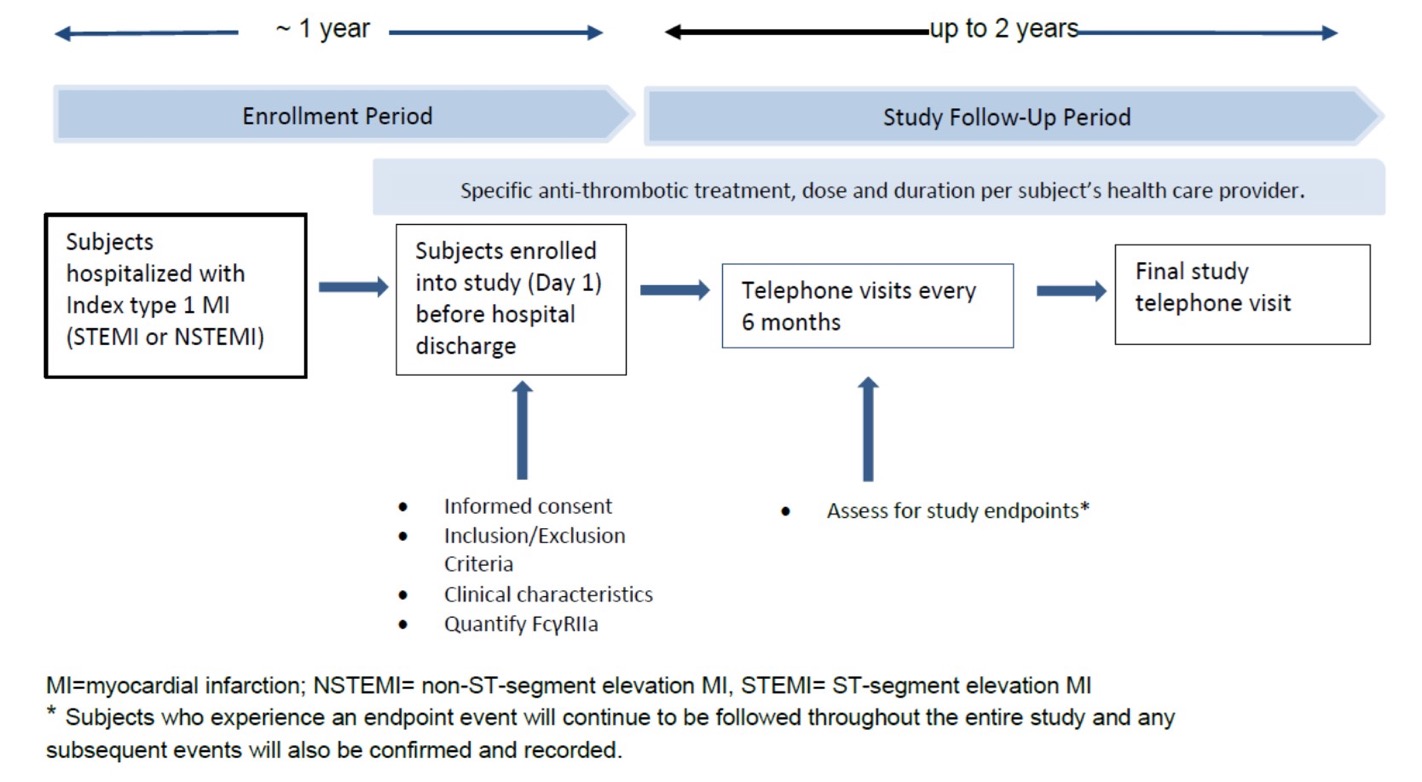 Trial Design

800 patients, 25 centers

Enrolled patients had at least 2 of the following: age ≥ 65, multi-vessel coronary artery disease, prior MI, chronic kidney disease, or diabetes mellitus.

Primary endpoint = composite of MI, stroke, and death
10
Multicenter Validation Study: Clinical Characteristics
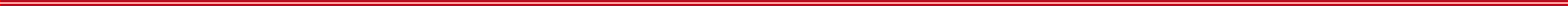 Schneider D et al JACC 2024 Oct, 84 (18) 1721–1729.
11
Validation Study: Primary Endpoint, Freedom from MI, Stroke, Death
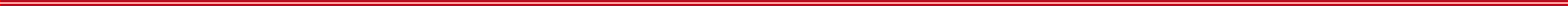 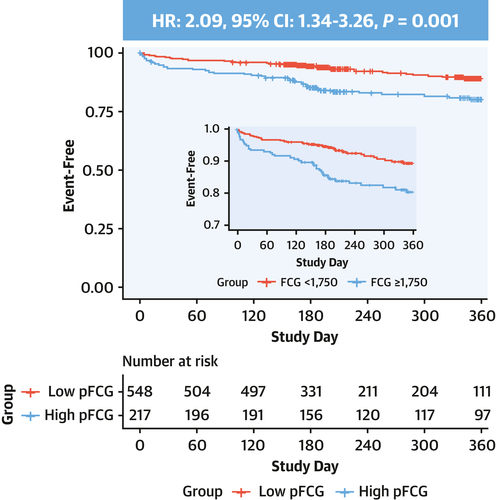 Schneider D et al JACC 2024 Oct, 84 (18) 1721–1729.
12
Validation Study: HR for Components of the Primary Endpoint
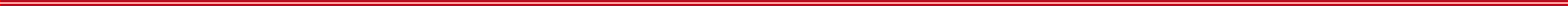 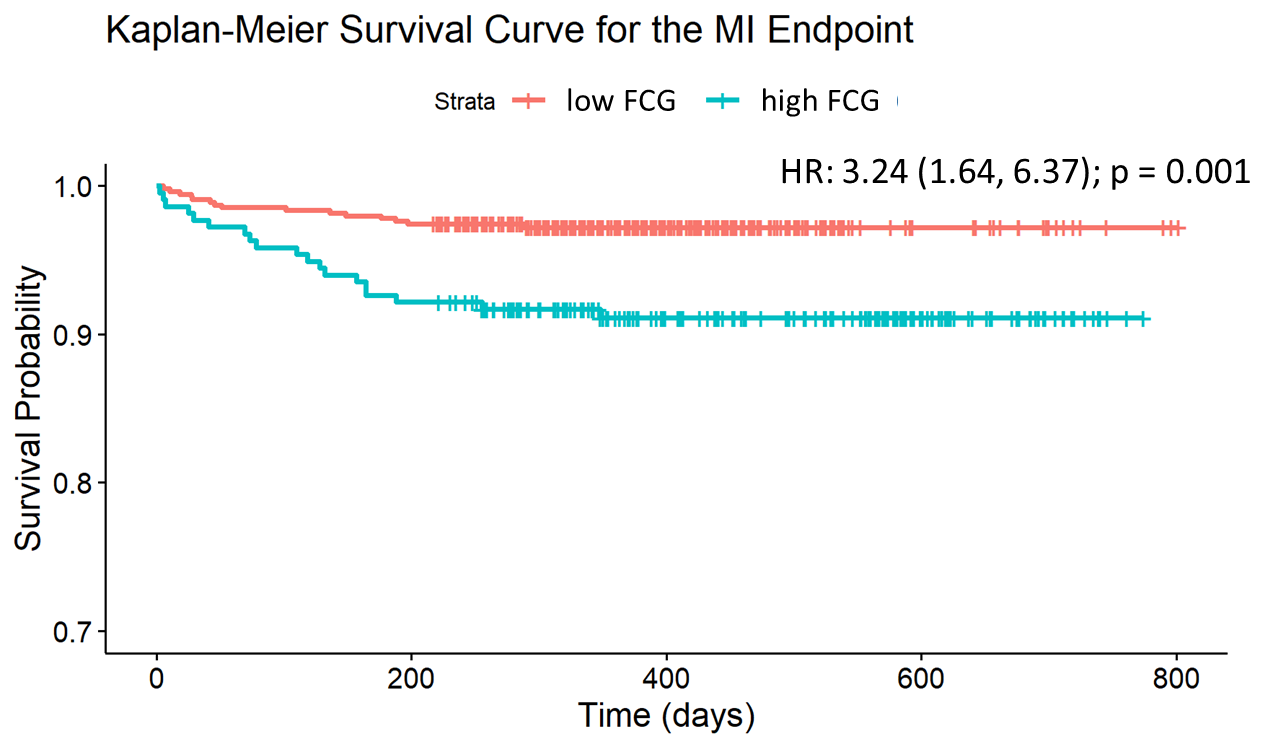 Schneider D et al JACC 2024 Oct, 84 (18) 1721–1729.
13
Additive Value of the pFCG Test to Clinical Risk
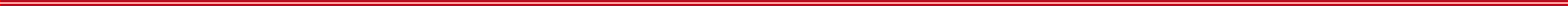 Based on Clinical Risk, Composite Endpoints: Low Risk = 6.2% High Risk = 29.2%
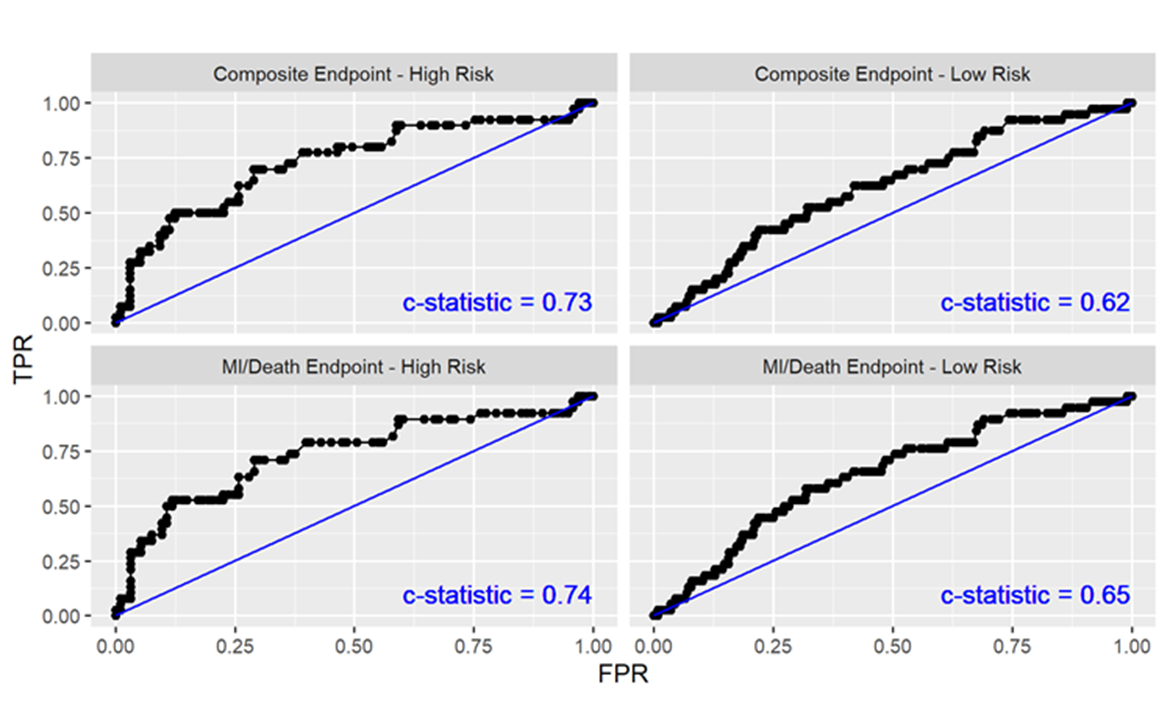 pFCG test is capable of discriminating higher and lower risk among patients deemed to be at
high risk based on clinical characteristics.
Schneider D et al JACC 2024 Oct, 84 (18) 1721–1729.
14
Validation Study: Multivariate Analysis, Bleeding Endpoints
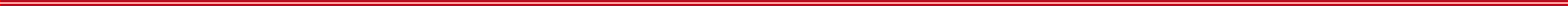 Bleeding events (BARC > n=31) tended to be more frequent in patients with high pFCG 
In multivariate analysis no characteristic was associated with a greater risk of bleeding.
Schneider D et al JACC 2024 Oct, 84 (18) 1721–1729.
15
Summary
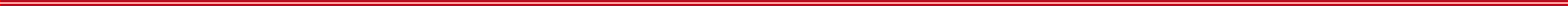 pFCG identifies patients with MI who are at high and low risk of subsequent cardiovascular events (particularly MI and death)

The low-risk cohort is 50-70% of patients with MI

pFCG is an independent predictor of risk and can discriminate high and low risk when applied to clinical risk scores 

Among patients with MI treated with PCI, the low risk pFCG stratum has a very low risk of MI during 1 year of follow-up
Schneider D et al JACC 2024 Oct, 84 (18) 1721–1729.
16
Conclusions
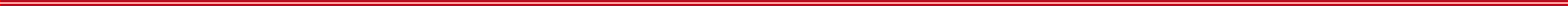 The pFCG test has been shown to identify patients with MI who are at high and low risk of subsequent cardiovascular events in 2 separate studies: 
The pFCG test is a validated prognostic tool to discriminate risk.

When clinicians are considering early de-escalation of DAPT, the pFCG test can provide meaningful information to assist decision making.
Schneider D et al JACC 2024 Oct, 84 (18) 1721–1729.
17